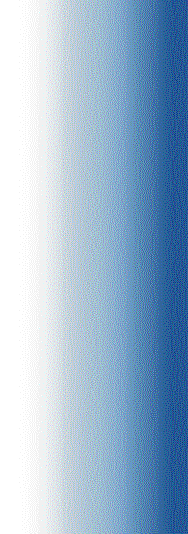 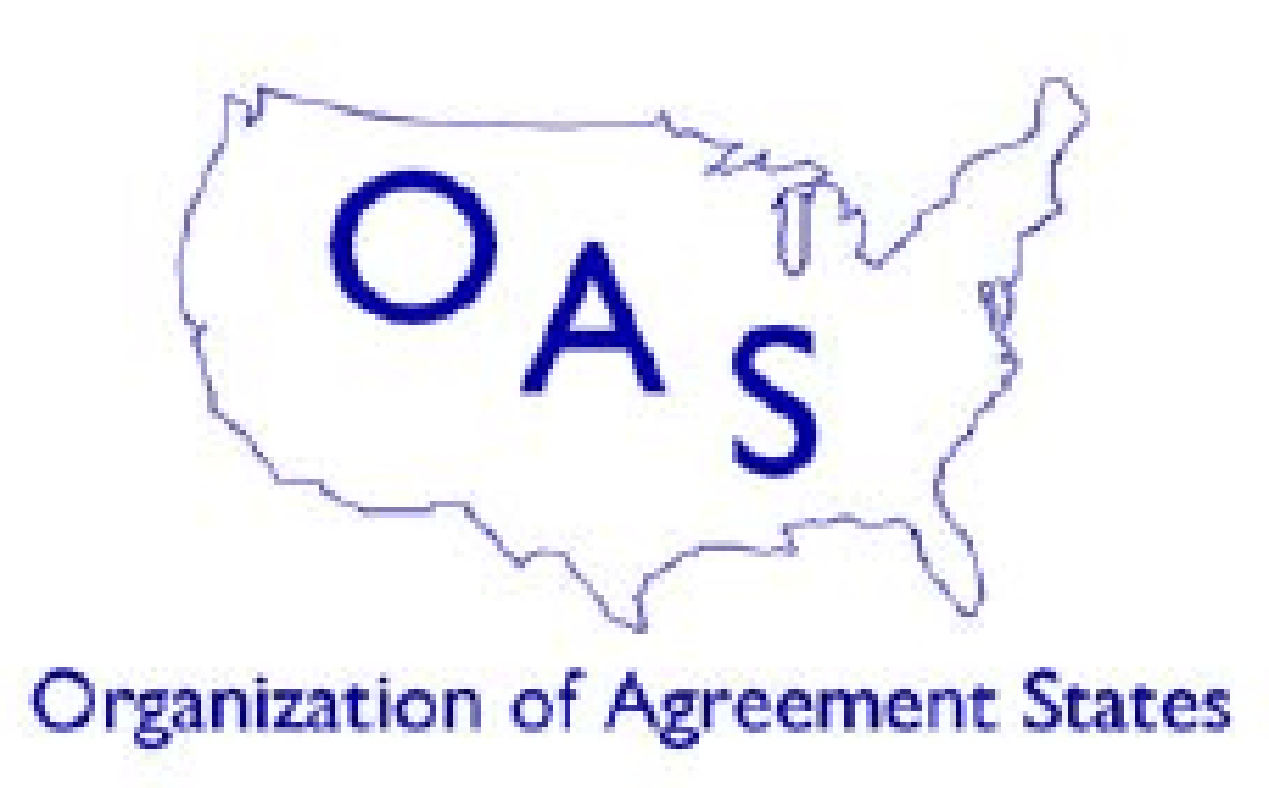 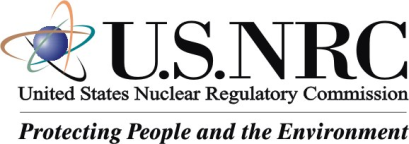 Questions for Regulating Fusion Using a Byproduct Material Framework
Duncan WhiteNuclear Regulatory Commission Diego Saenz Megan ShoberState of Wisconsin
Szymon MudrewiczCommonwealth of Massachusetts

Michael Hua
Helion Energy
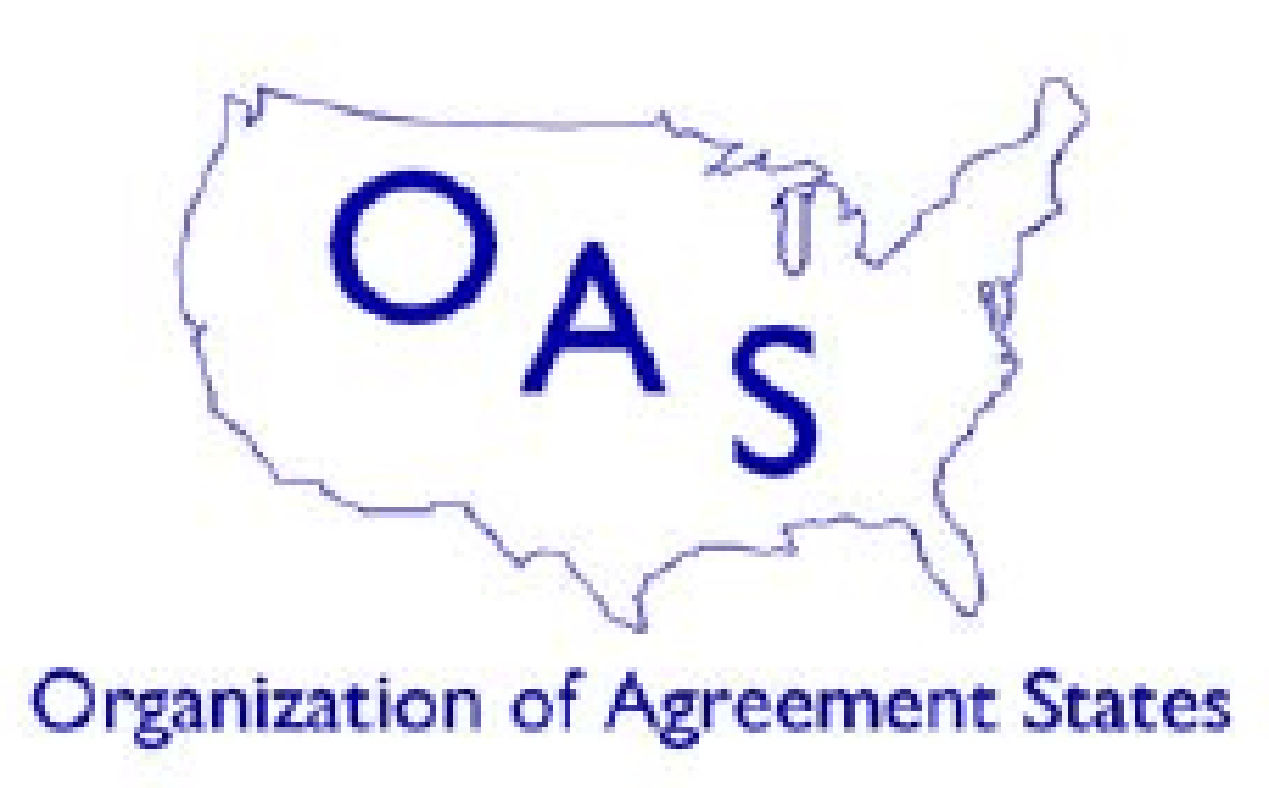 Agenda

Potential Approach to Regulating Fusion – Duncan
Where are we now? – Megan 
Where are we going from here? – Diego
Where is Massachusetts now – Szymon
Introduction to Helion Energy & Perspectives on Fusion Regulation – 	Sachin Desai
2
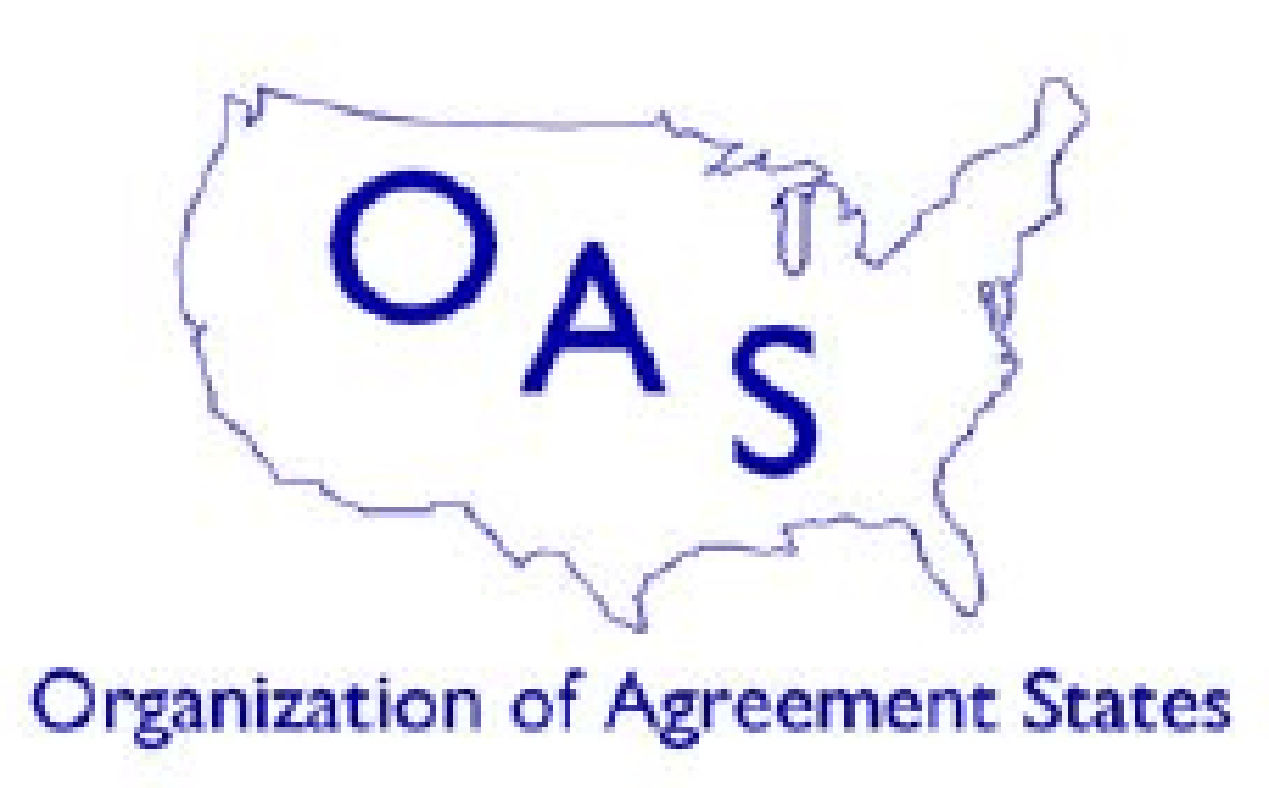 The Challenge
AEA does not address fusion
Meet NEIMA requirements
Balance the requirements of NEIMA with the uncertainty that exists in the industry
Wide variety of technologies and proposed designs make an inclusive regulatory framework complex and resource intensive to develop
Any preferred regulatory approach will need to be technology-neutral and risk-informed
Complete rulemaking in 2027
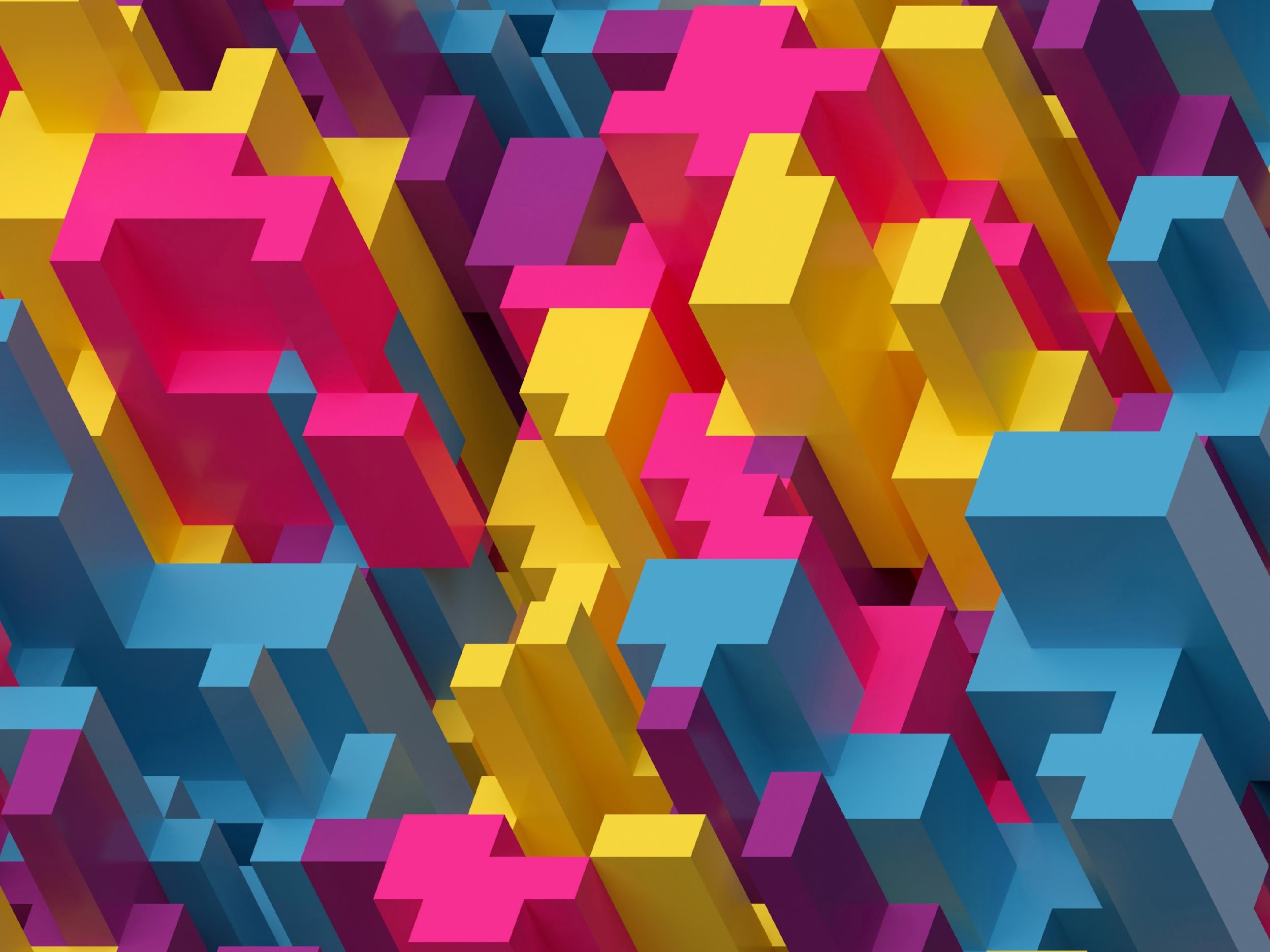 3
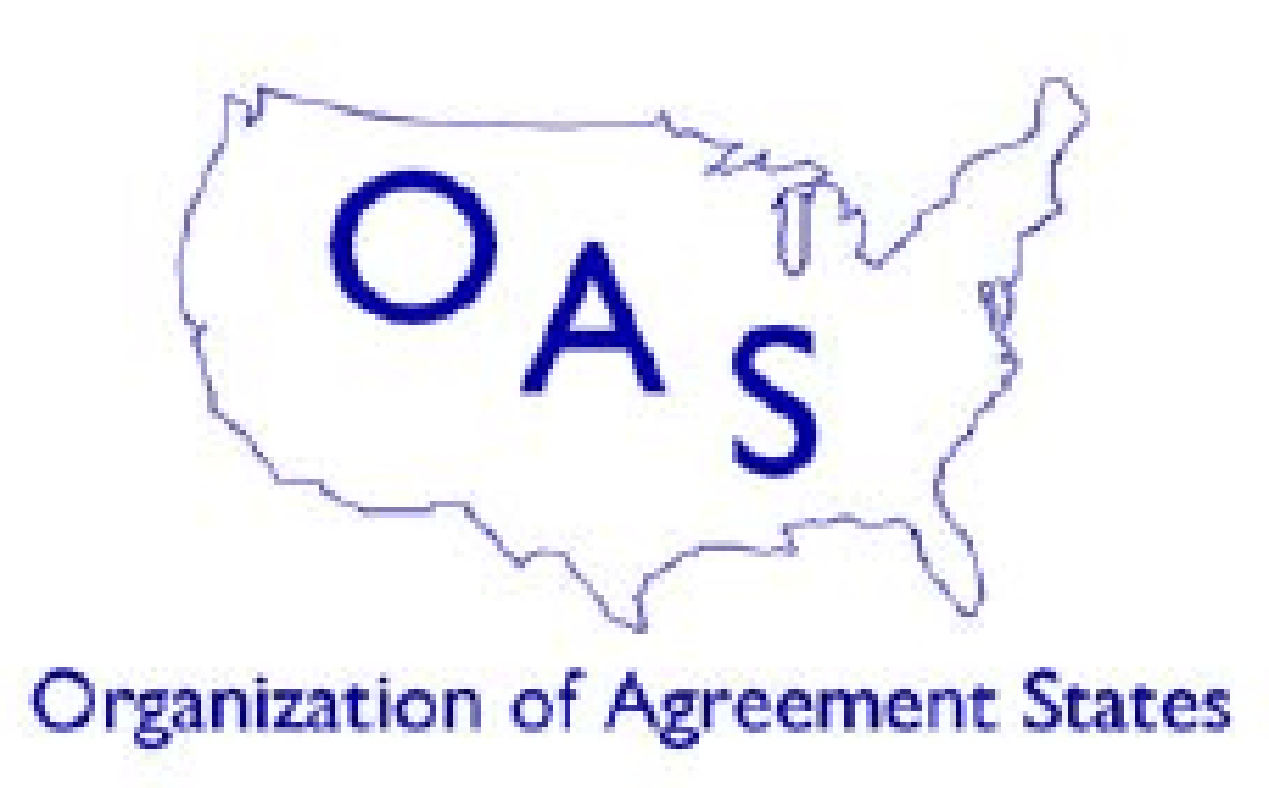 Potential Construct Under Atomic Energy Act
Plan B: Use “particle accelerator” defined in 	10 CFR 30.4 and “byproduct material” as defined in 11e.(3) of the AEA
Plan A: Use “radioactive material” and “radiation”
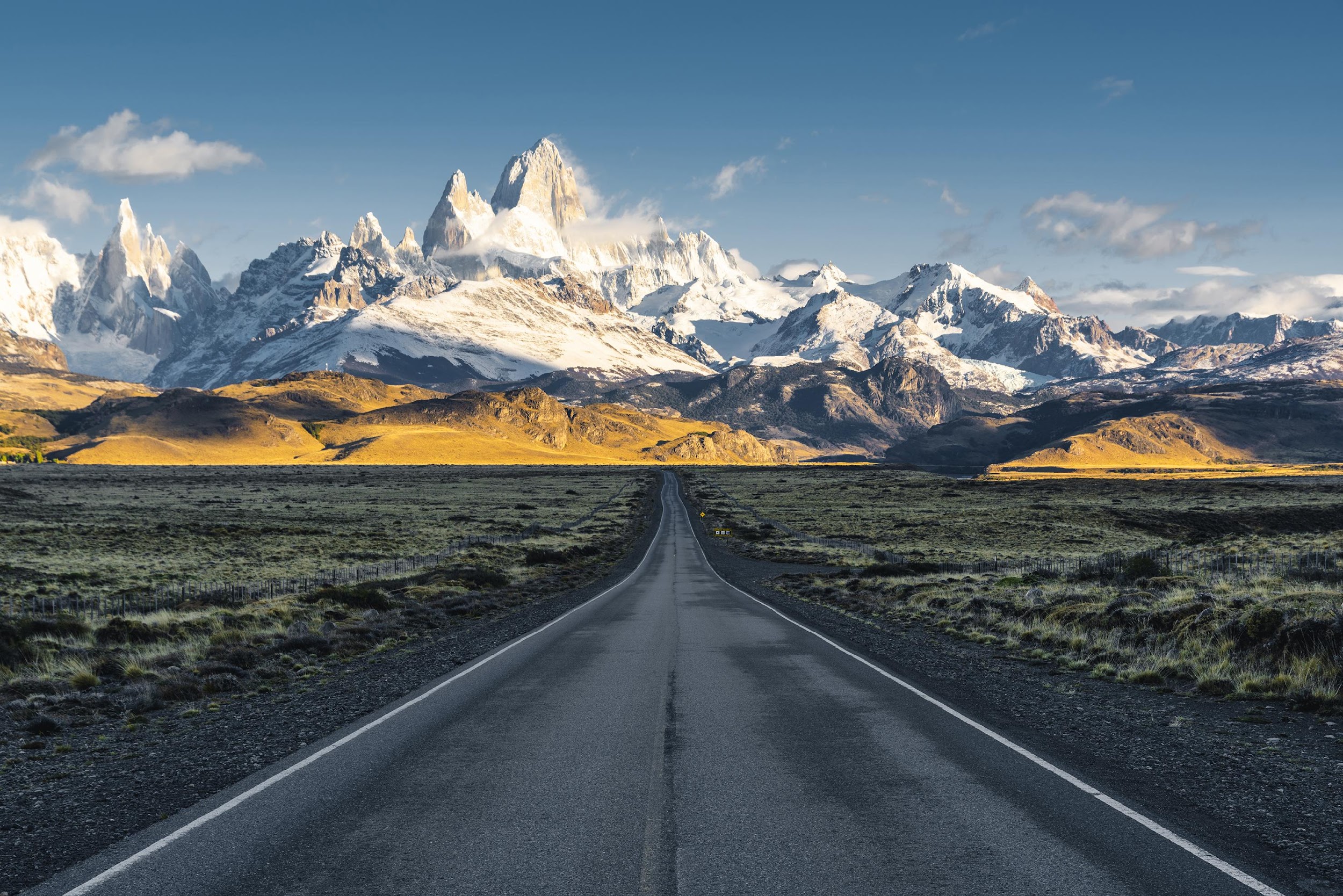 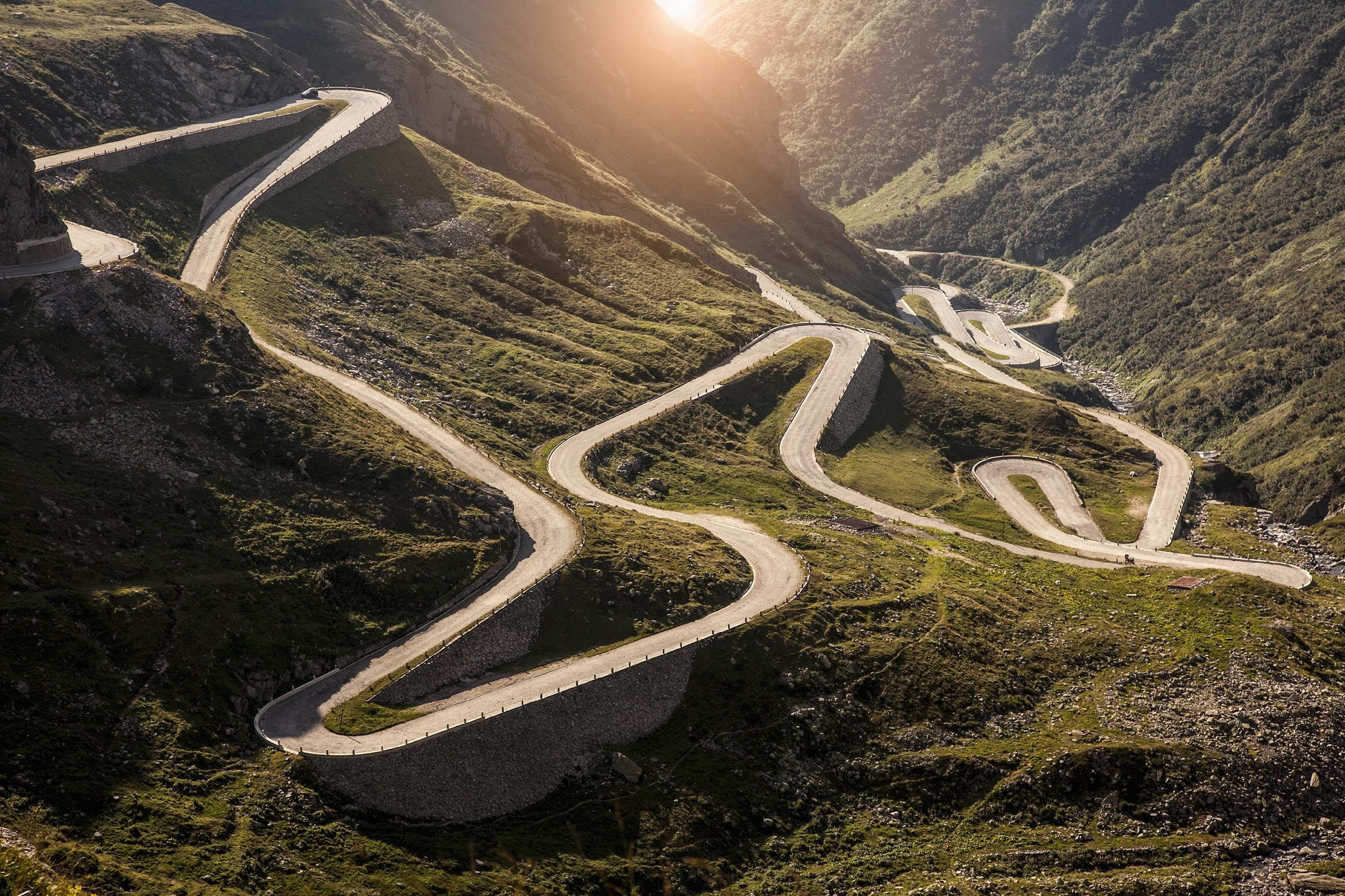 4
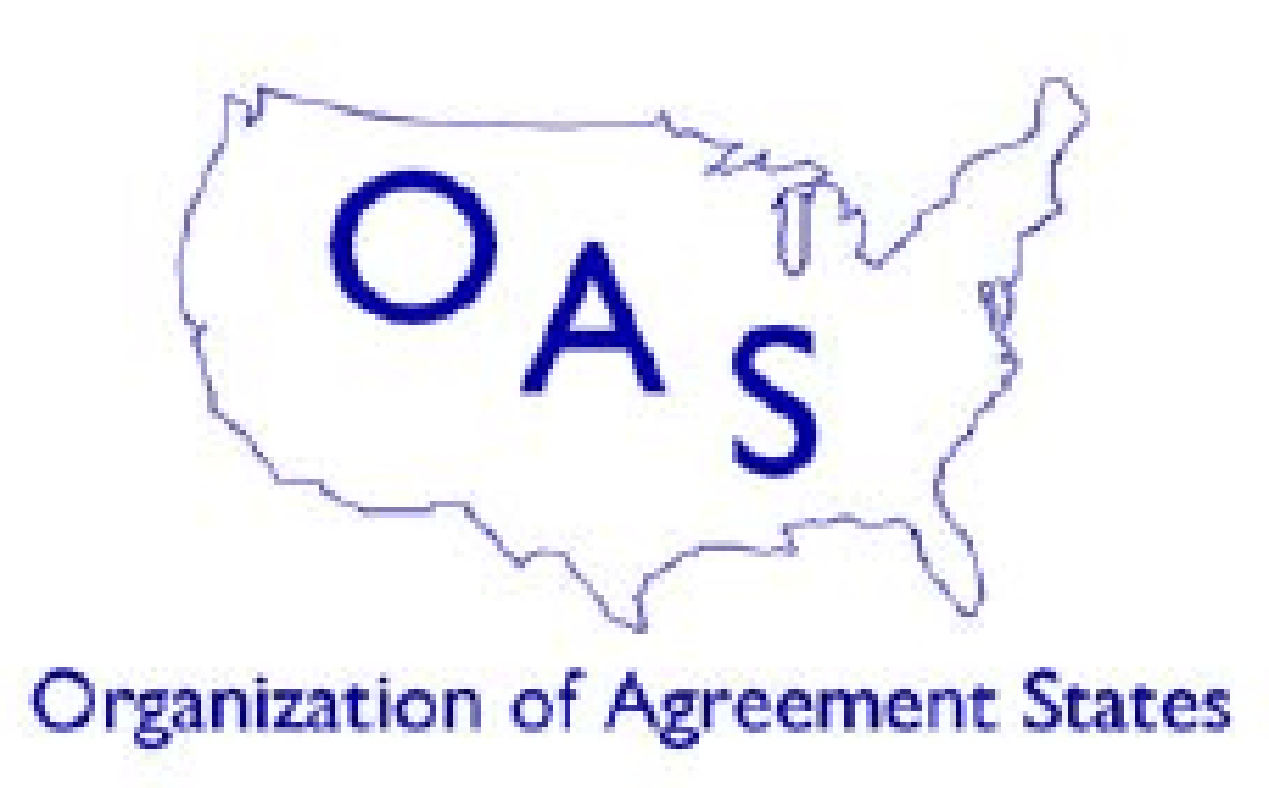 Potential Construct Under Atomic Energy Act
Particle Accelerator
Definition of particle accelerator: 
Any machine capable of accelerating electrons, protons, deuterons, or other charged particles in a vacuum and of discharging the resultant particulate or other radiation into a medium at energies usually in excess of 1 megaelectron volt. For purposes of this definition, accelerator is an equivalent term.
Fusion devices will generally: 
Work with charged particles (i.e., ions/plasma)
Work in a vacuum
Discharge the resultant particulate into a medium (e.g., into the plasma, into walls)
Impart kinetic energy (i.e., raise temperature) 
Use subatomic particles (i.e., plasma components)
Accelerate particles (i.e., raise temperature)
5
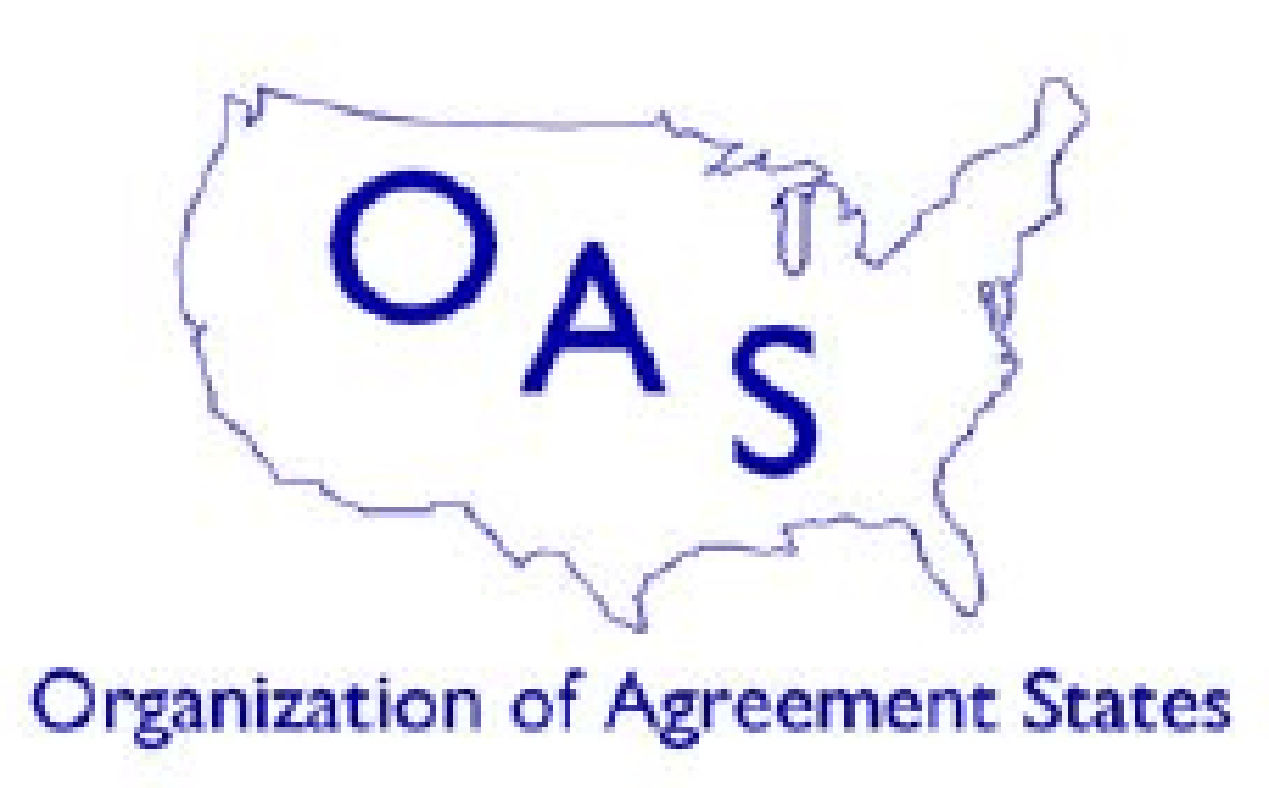 Potential Construct Under Atomic Energy Act
Byproduct Material
Definition of byproduct material: any material that has been made radioactive by use of a particle accelerator; and is produced, extracted, or converted after extraction, before, on, or after the date of enactment of this paragraph for use for a commercial, medical, or research activity
Good news: 
Several of the planned fusion devices will produce radioactive material (e.g., tritium) that will be used to sustain the fusion reaction that is necessary for its commercial operation

Bad news: 
Some fusion devices currently under development will generate radioactive material that is incidental to the production of commercial operations
6
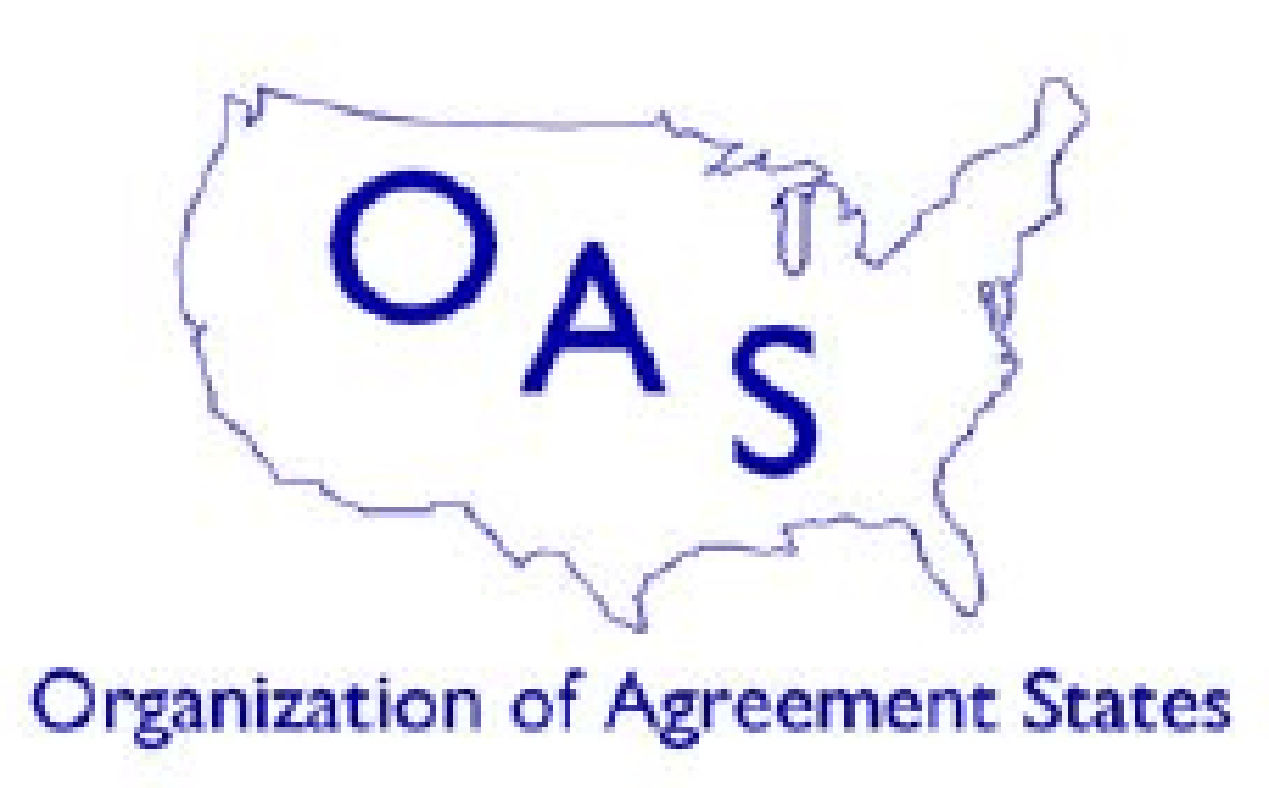 Potential Construct Under Atomic Energy Act
Byproduct Material
Potential Resolution:
NARM rulemaking reflected technology in 2007
NRC policy that radiation safety standards must consider unregulated as well as regulated sources of radiation
A risk-based approach should be commensurate with the radioactive material and radiation present
Facility approach to licensing
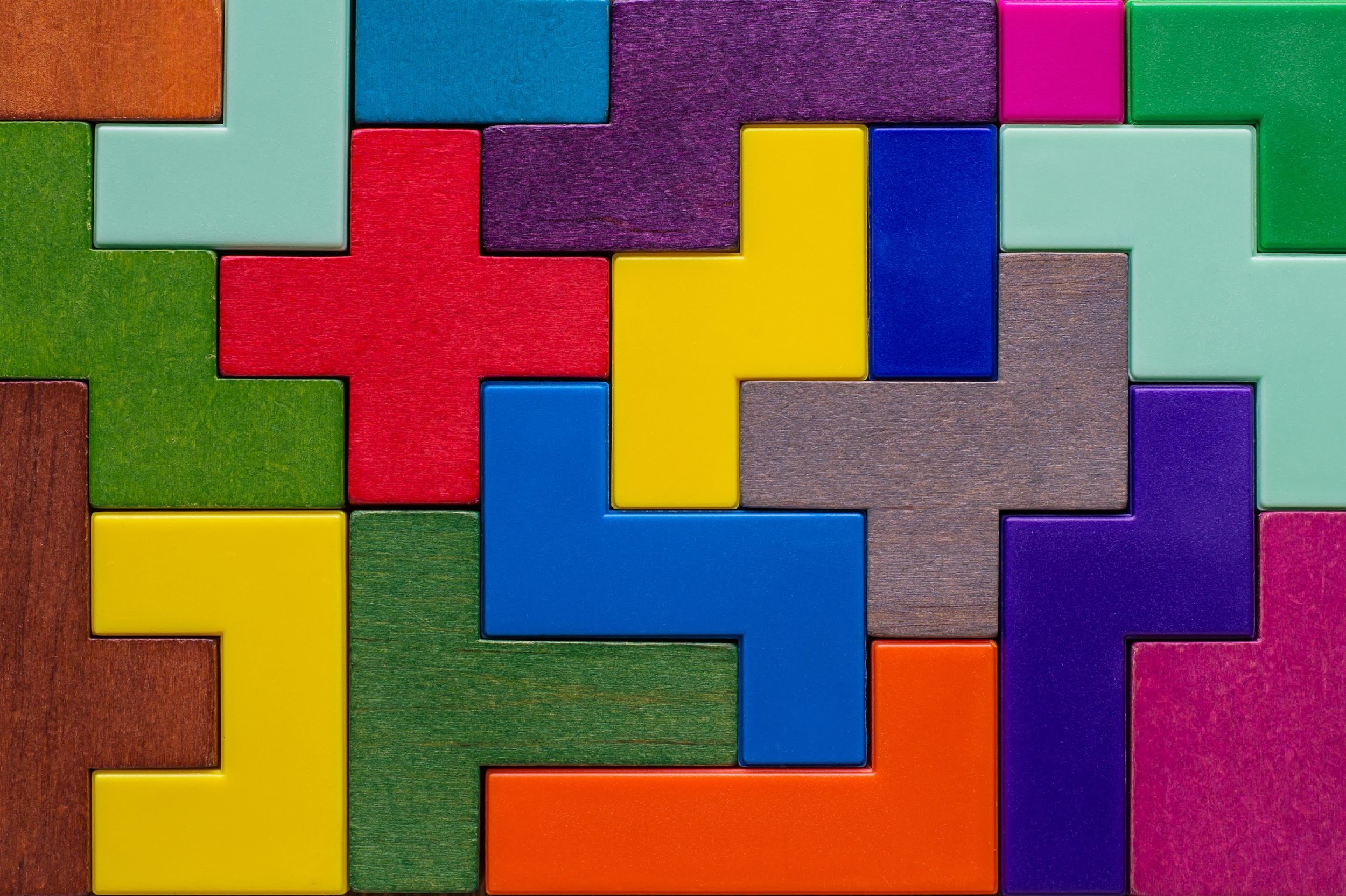 7
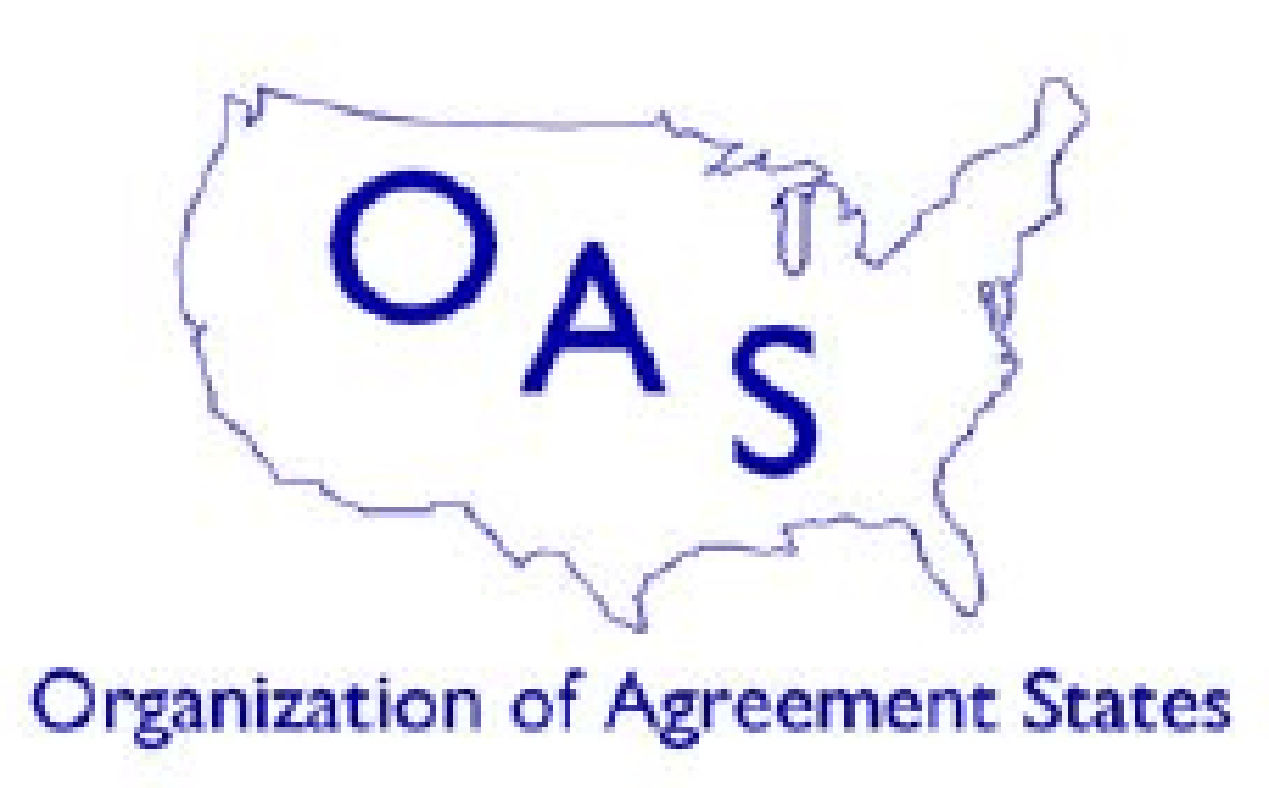 Potential Regulatory Infrastructure
Develop a technology inclusive regulatory infrastructure to support the development and commercialization of advanced nuclear reactors
Limited Rulemaking under Part 30
Compatible definitions and minimum requirements for an application
Guidance would use existing regulations in Parts 20 and 30 and scalable requirements commensurate with risk and hazards of the facility  
Approach successfully used for commercial irradiators
Provides better regulatory certainty and consistency across the NMP
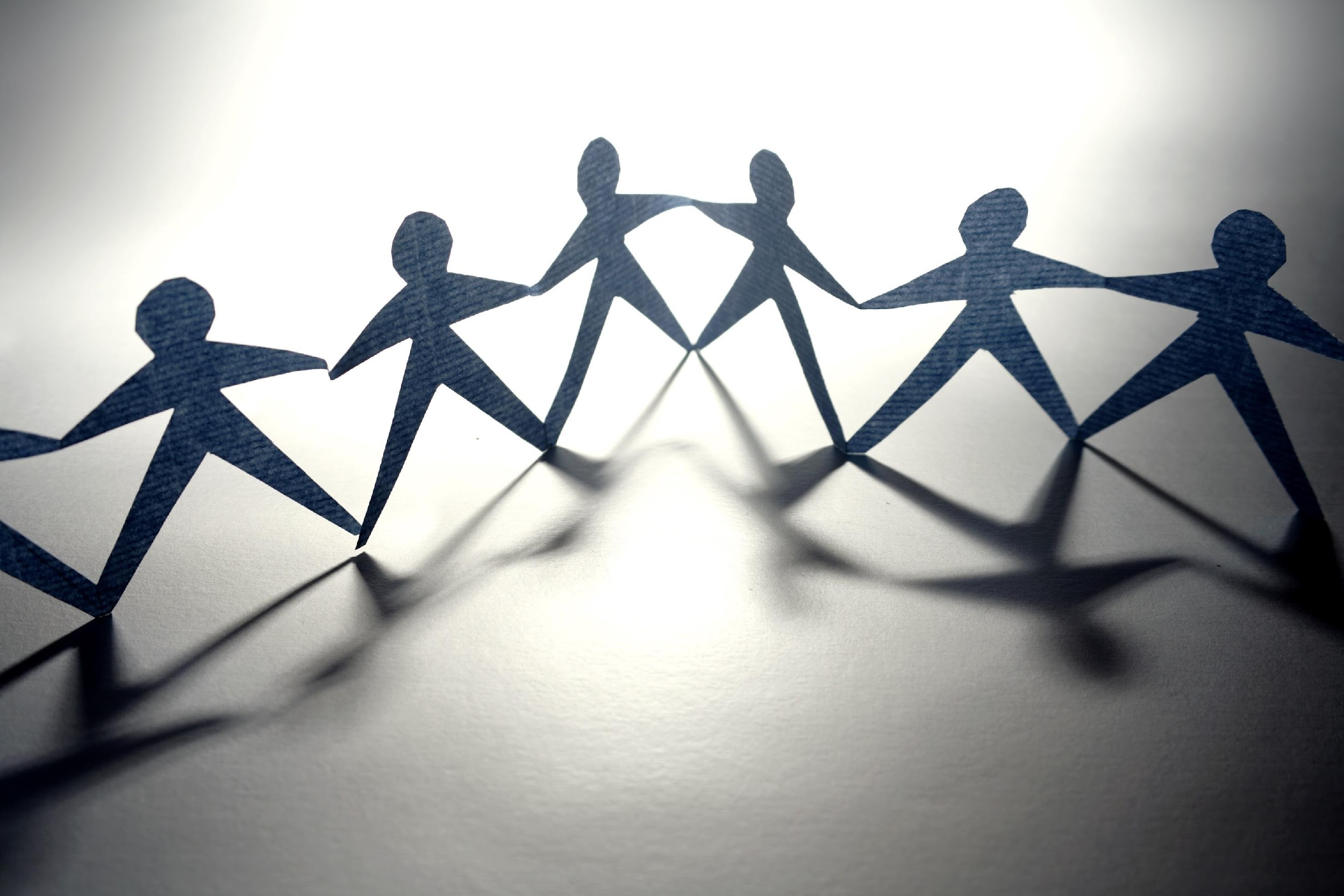 8
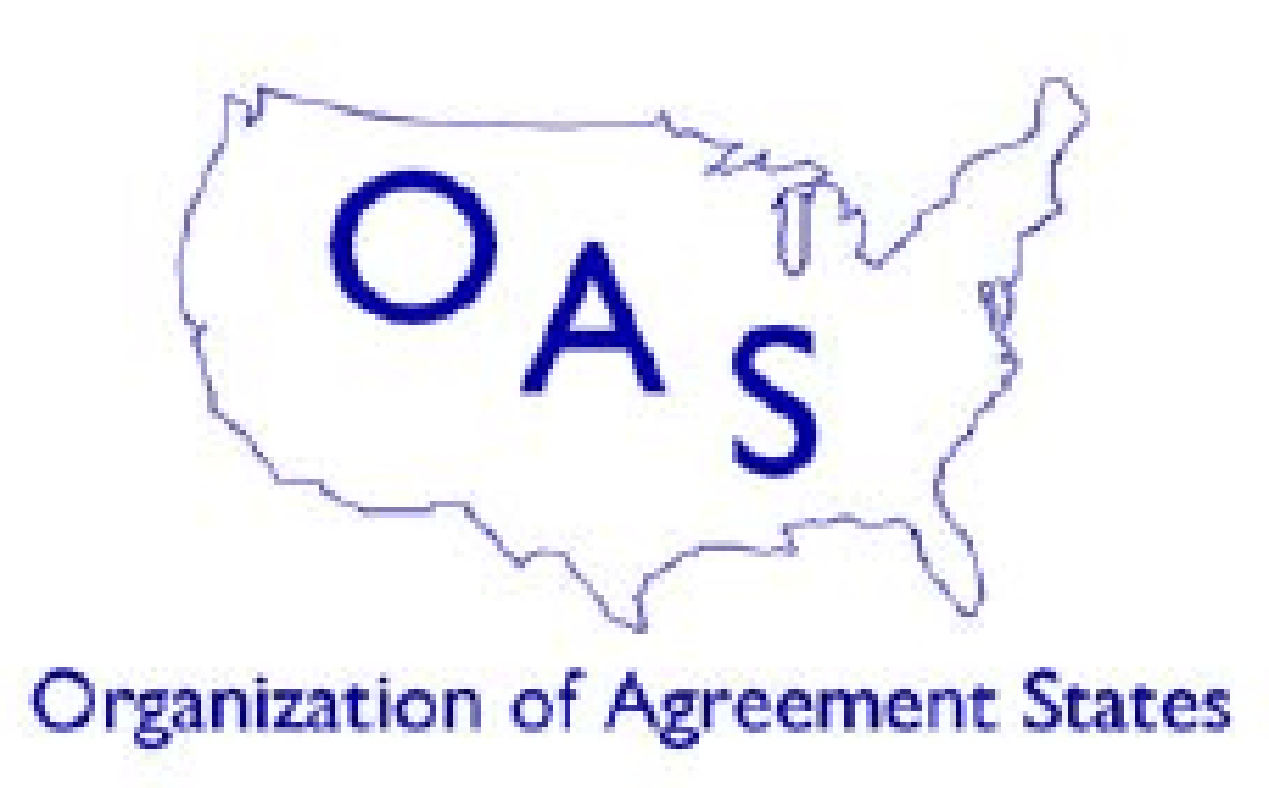 So, where are we right now?
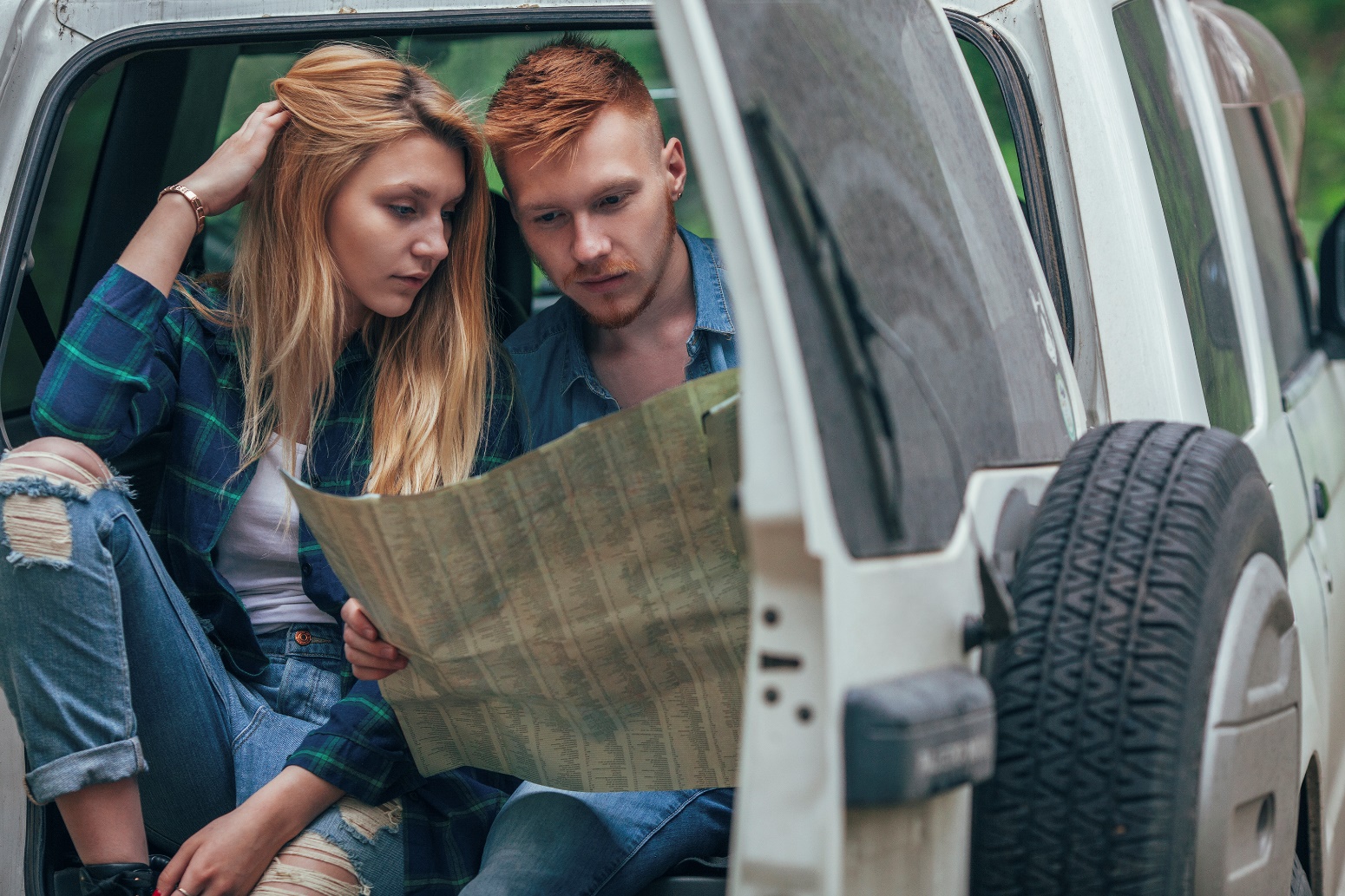 9
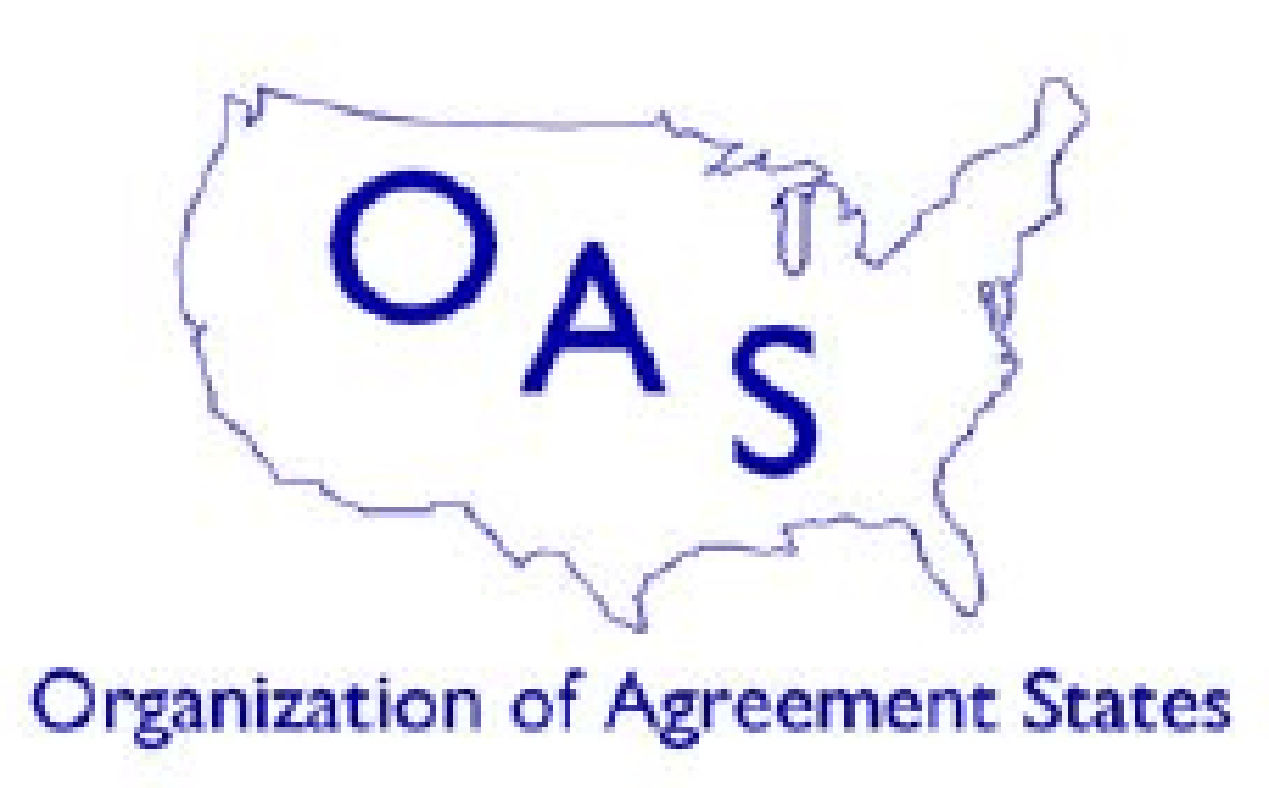 Fusion References
Tritium Handling and Safe Storage, DOE-STD-1129-2015
Evaluation of Facilities Handling Tritium, INFO-0796 (Canada)
Supplementary Guidance and Design Experience for the Fusion Safety Standards, DOE-HDBK-6004-99
A Summary of Tritium Handling Problems in Fusion Reactors, ORNL-TM-4022
10
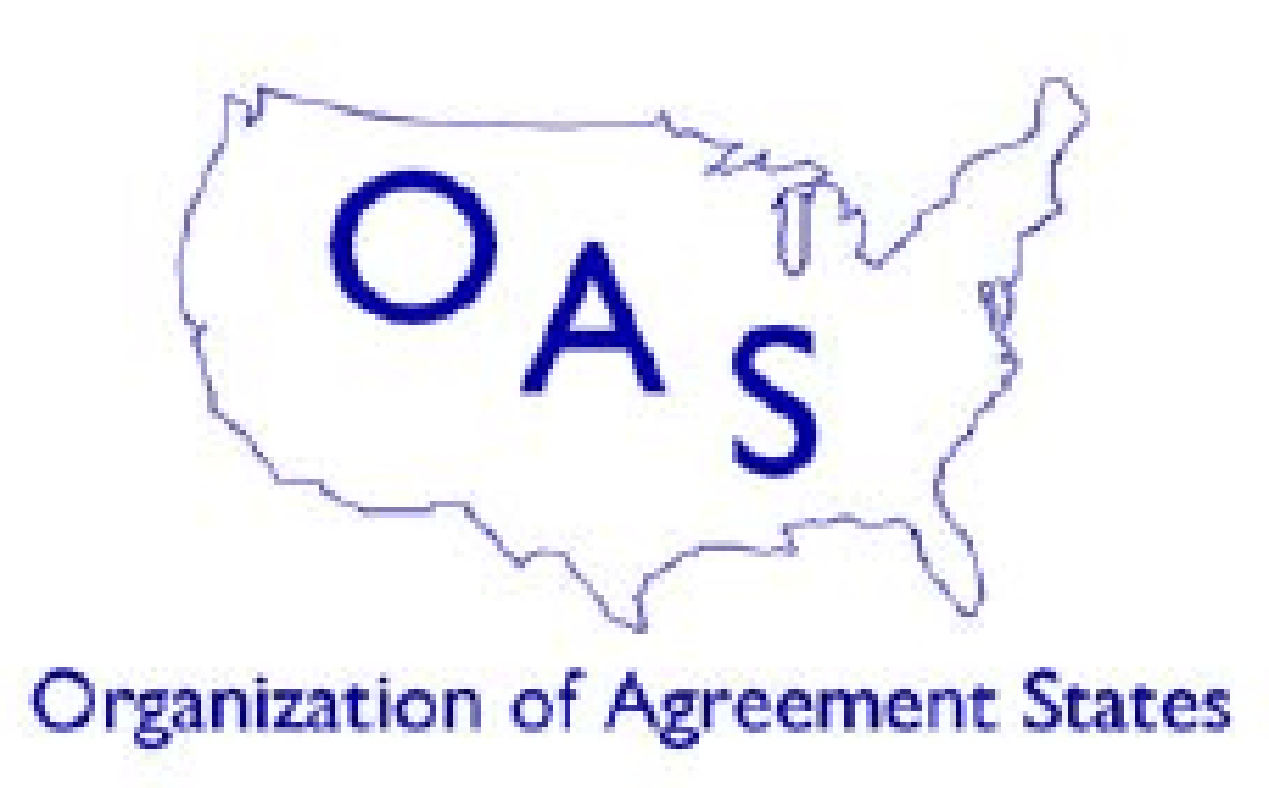 Fusion References
Tritium Fires: Simulation and Safety Assessment, SAND2022-4187.

Standard Format and Content for Emergency Plans, NRC Regulatory Guide 3.67, Rev. 1.
11
[Speaker Notes: Reportable quantity - currently 1 curie, but may not be feasible for licensee with thousands of curies of tritium]
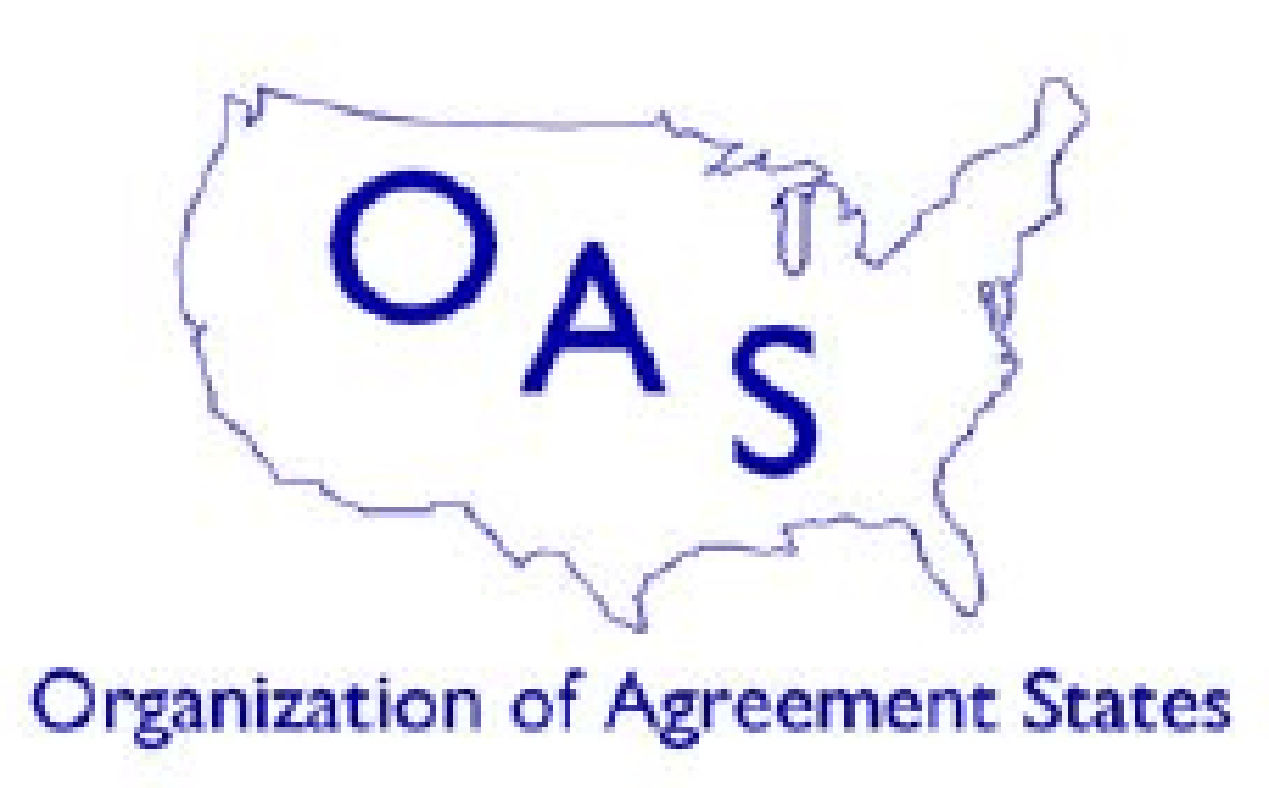 Opportunities for NRC Rulemaking

Short Term (3-5 years):
Definition for Category 2 (and 1) quantity of H-3
Reportable quantity for “lost” tritium 

Long Term (10-20 years):
New 10 CFR Part for established fusion technologies
12
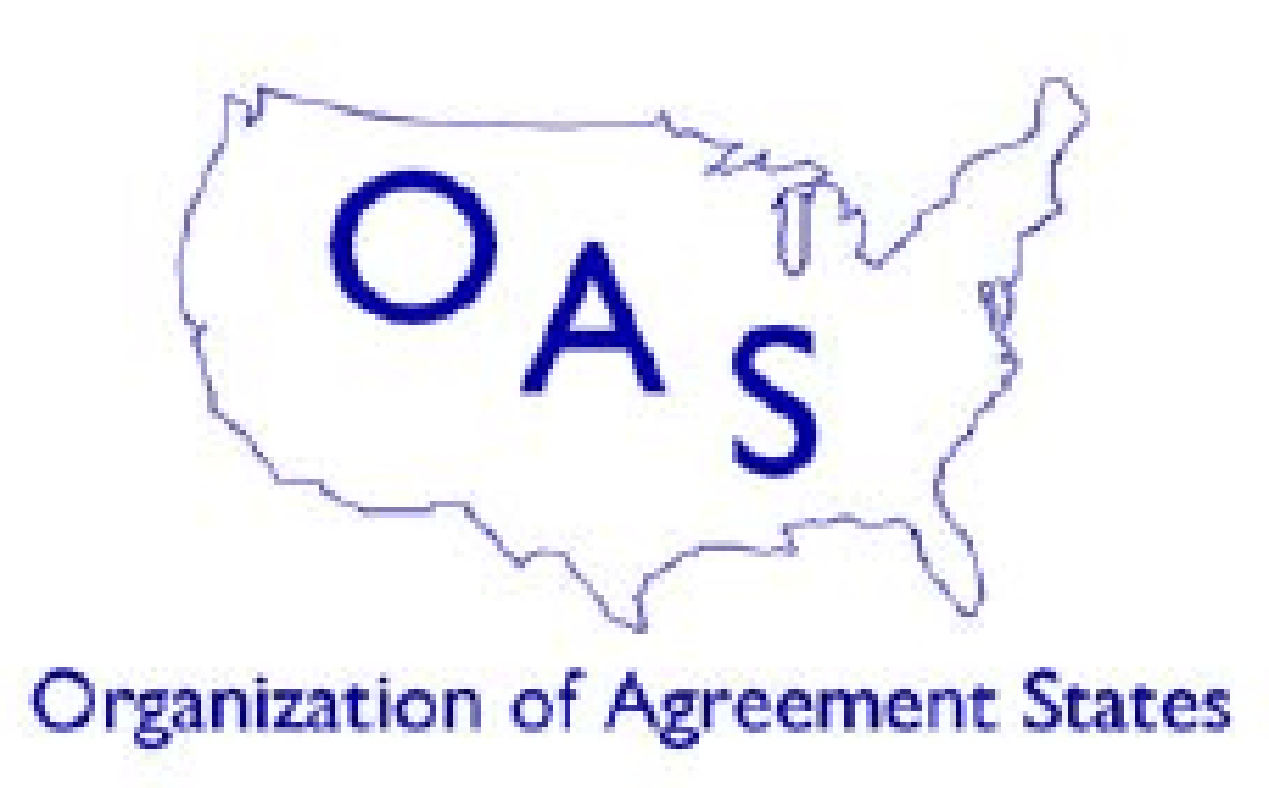 Opportunities for States to Prepare
Fee categories
Neutron issues
Inspector dosimetry and survey meters
Activation products
Neutron shielding
Coordination with other regulators for other hazards (e.g., corrosive, explosive, fire)
13
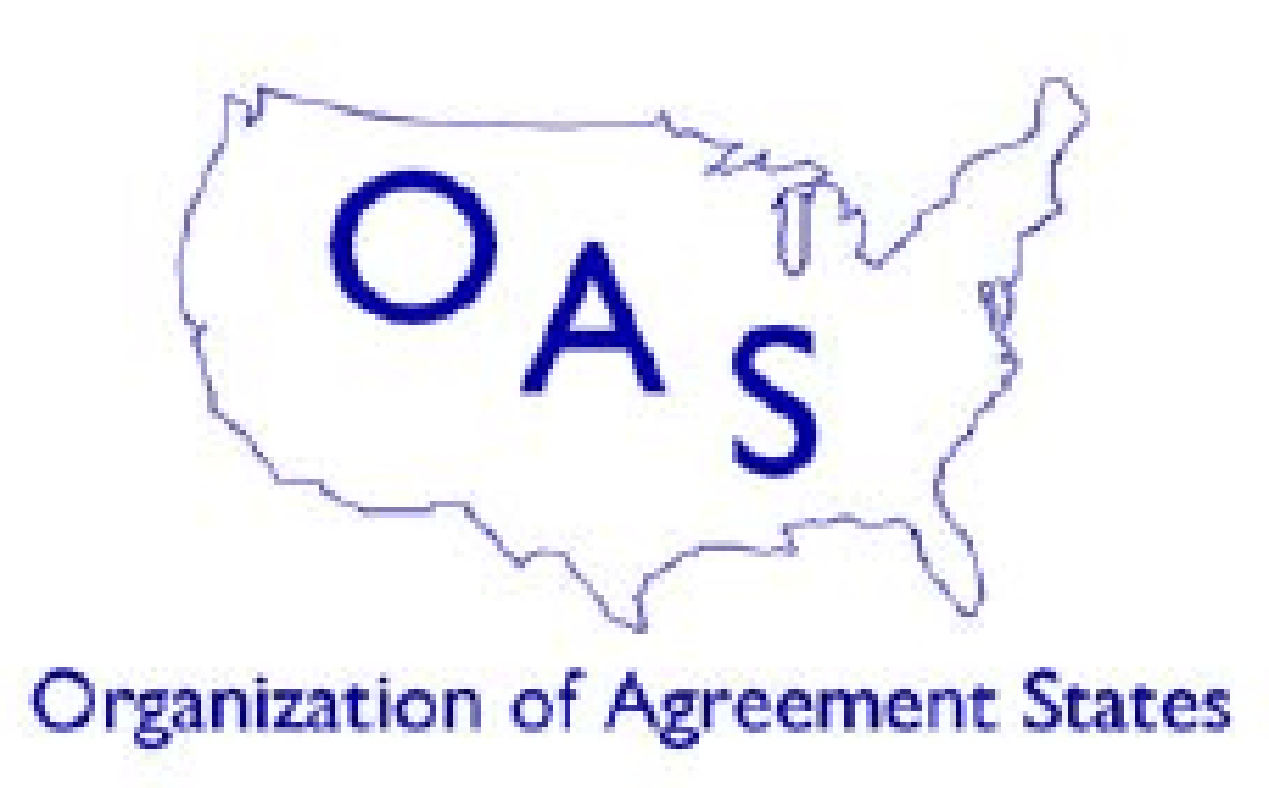 Opportunities for Guidance
Standards for authorized users or accelerator operators
Neutron shielding 
Activation products
Tritium handling and accounting
Dose calculation in lieu of Emergency Plan
Releases (accident and non-accident)
Environmental monitoring
14
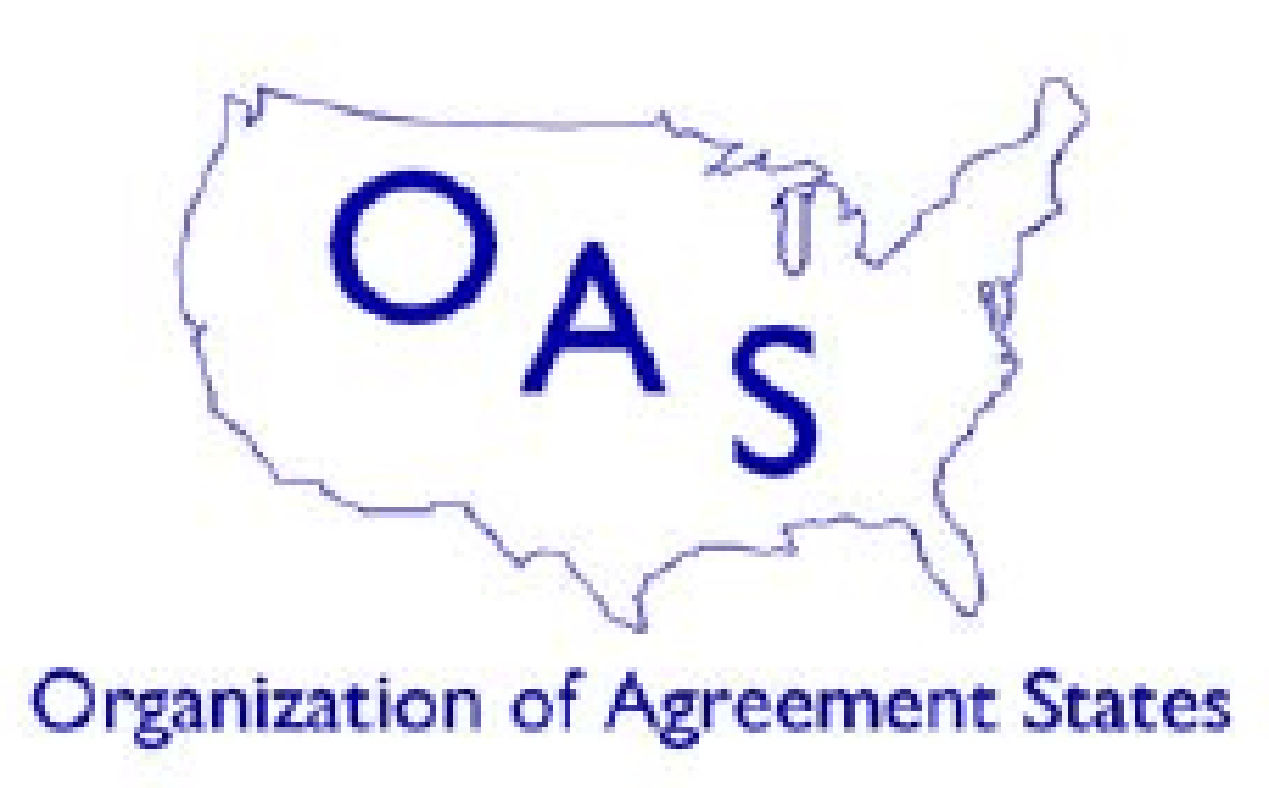 Upcoming Dates

August 24: Government-to-Government Meeting with Agreement States
September 2: Release of “White Paper” to support ACRS Meeting
September 23: ACRS Subcommittee Meeting
October 5, 6 or 7: ACRS Full Committee Meeting
Late October: Vote Paper goes to Commission
November 8: Commission Briefing on Fusion
15